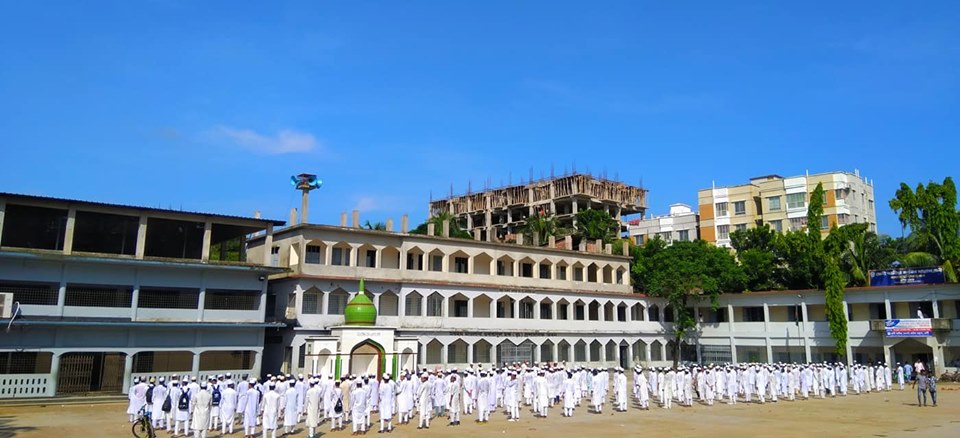 স্বাগতম
পরিচিতি
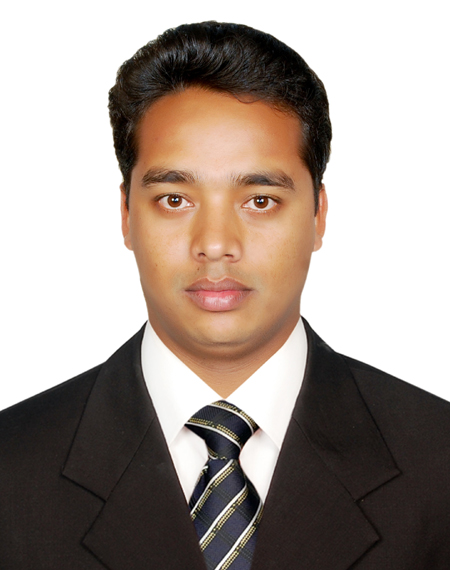 পাঠ পরিচিতি 
নবম-দশম শ্রেণি 
বিষয়ঃ গণিত 
অধ্যায়ঃ ১৩
সময়ঃ ৪৫ মিনিট
তারিখঃ ১১/০২/১৯
জিয়াউল হক ভূঁঞা
সহকারী শিক্ষক -গণিত 
ফেনী আলীয়া কামিল মাদ্রাসা
01830123185
সমান্তর  ধারার  ক্ষেত্রে  n তম পদ  নির্ণয়ের  সূত্র টি  বল ?
সমান্তর  ধারার  ক্ষেত্রে  m+n তম পদের সমষ্টি  নির্ণয়ের  সূত্র টি  বল ?
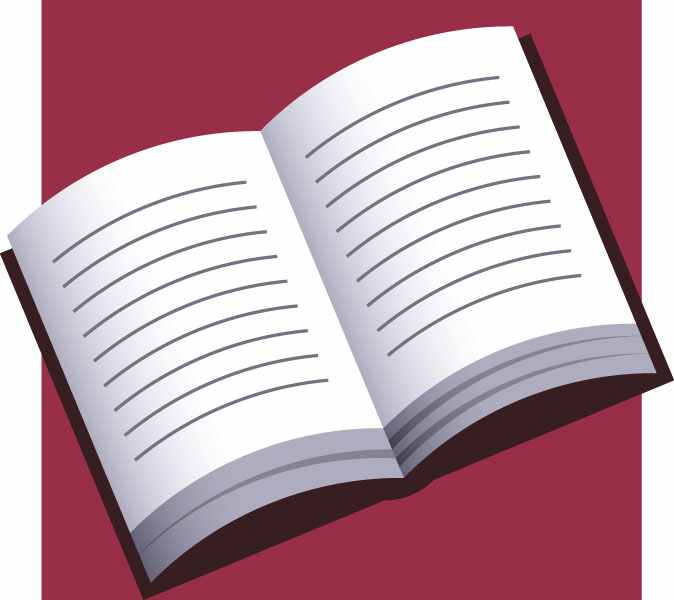 আজকের পাঠ
সসীম ধারা (সমান্তর ধারা)
পাঠ শেষে শিক্ষার্থীরা------
১। সমান্তর ধারার নিদিষ্টতম পদ ও নির্দিষ্ট সংখ্যক পদের সমষ্টি নির্ণয়ের সূত্র প্রয়োগ করে গাণিতিক সমস্যা সমাধান করতে পারবে ।
প্রশ্ন: কোনো সমান্তর ধারার m পদের সমষ্টি  n এবং প্রথম n পদের সমষ্টি  m হলে, এর প্রথম (m+n) পদের সমষ্টি নির্ণয় কর?
মনে করি 
ধারার ১ম পদ  = a
সাধারন অন্তর  = d
সমীকরণঃ  (i) -(ii)
(i) নং হতে
একক কাজ
সময়ঃ ৭ মিনিট
*প্রশ্ন: কোনো সমান্তর ধারার 12 পদের সমষ্টি  144 এবং প্রথম 20 পদের সমষ্টি  560  হলে, এর প্রথম 6 পদের সমষ্টি নির্ণয় কর?
মূল্যায়ন
সময়ঃ ৩ মিনিট
1)
2+4+6+8+••• ধারাটির  সাধারণ অন্তর কত?
ক) 8 খ) 2 গ) 5 ঘ) 7
2)
2+4+6+8+••• ধারাটির  6 তম পদ কত?
ক) 8 খ) 12 গ) 5 ঘ) 7
বাড়ীর কাজ
*সৃজনশীলপ্রশ্নঃ
ধারা-1 : কোনো সমান্তর ধারার প্রথম m পদের সমষ্টি  n এবং প্রথম n পদের সমষ্টি  m. 
ধারা-2 : কোনো সমান্তর ধারার প্রথম m তম পদ  n এবং প্রথম n তম পদ m. 
ক) ধারা-1 এর ক্ষেত্রে সমান্তর ধারার ১ম পদ a, সাধারন অন্তর                                                   d হলে , m পদের সমষ্টি সমীকরণের মাধ্যমে প্রকাশ কর।
খ) ধারা-২ এর ক্ষেত্রে প্রথম (m+n) তম পদ নির্ণয় কর?
গ) ধারা-1 এর ক্ষেত্রে প্রথম (m+n) পদের সমষ্টি নির্ণয় কর?
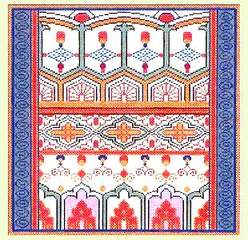 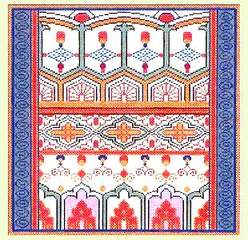 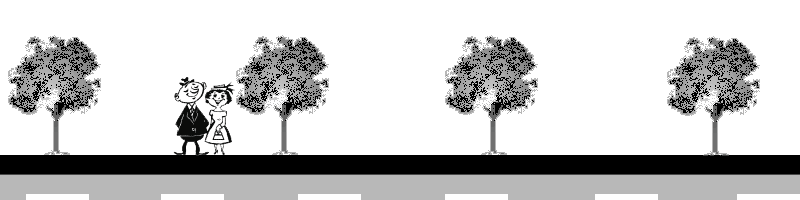 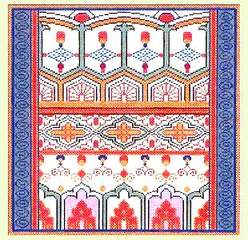 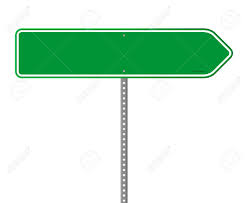 ফেনী আলীয়া কামিল মাদ্রাসা
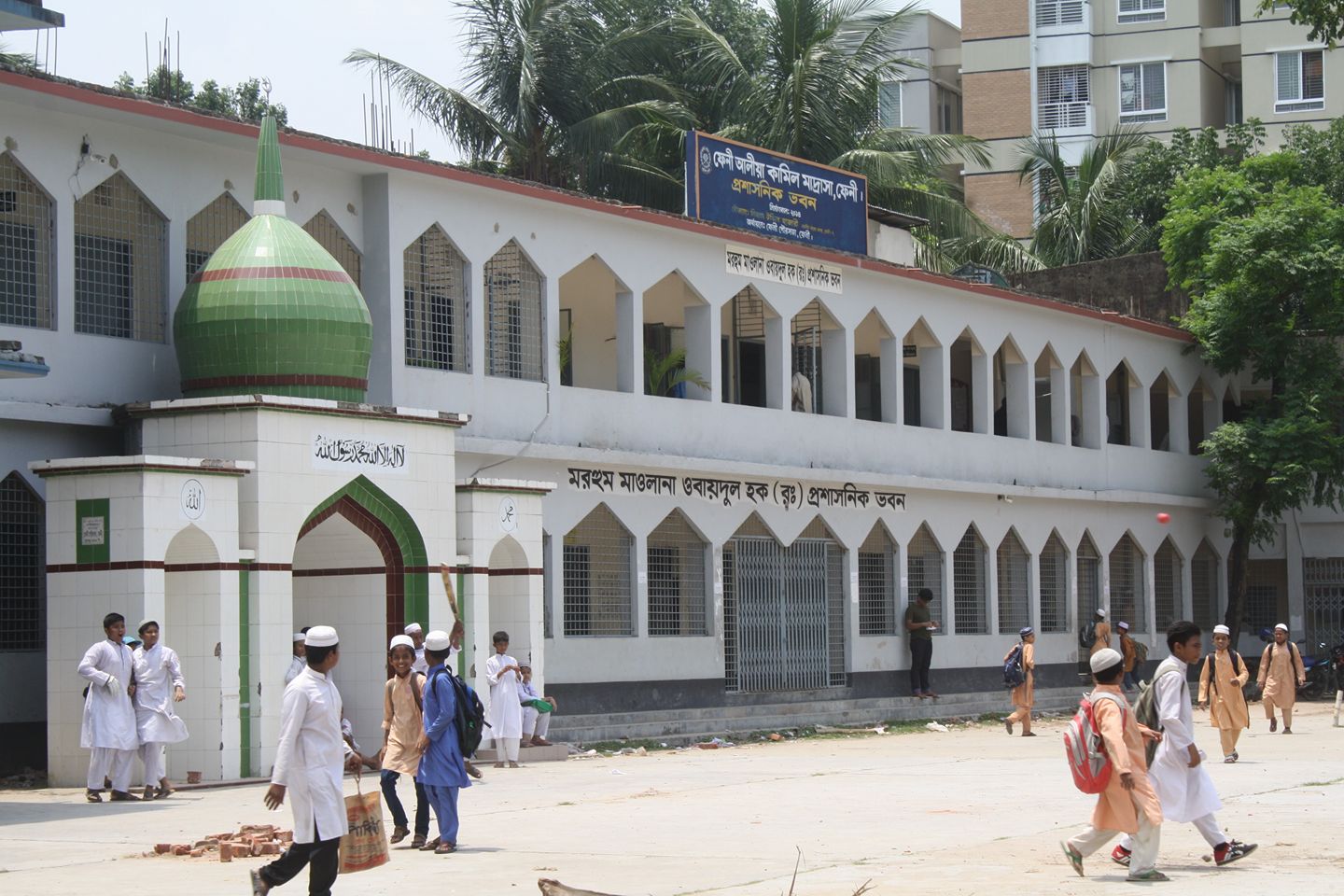 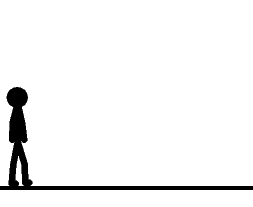 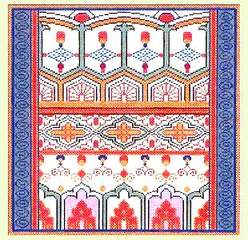 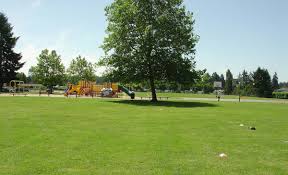 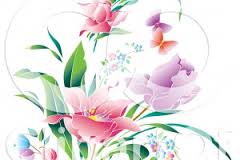 সবাইকে ধন্যবাদ
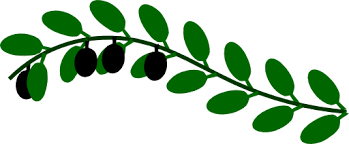 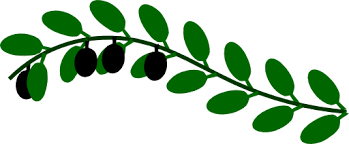